Acts 26:26–29 (ESV)
26 For the king knows about these things, and to him I speak boldly. For I am persuaded that none of these things has escaped his notice, for this has not been done in a corner. 27 King Agrippa, do you believe the prophets? I know that you believe.” 28 And Agrippa said to Paul, “In a short time would you persuade me to be a Christian?” 29 And Paul said, “Whether short or long, I would to God that not only you but also all who hear me this day might become such as I am—except for these chains.”
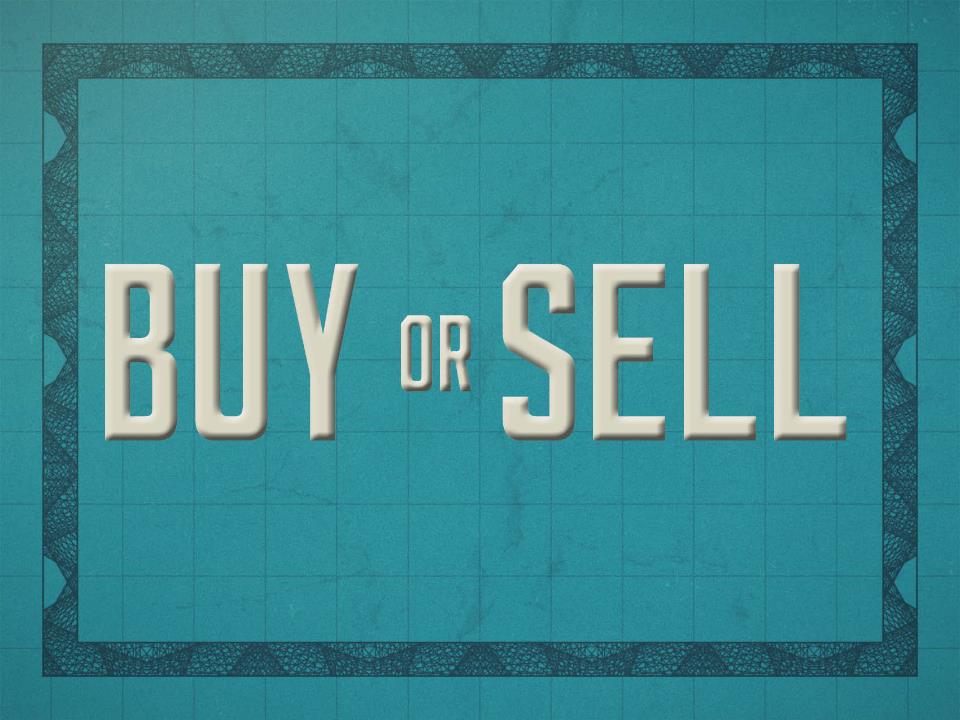 Why do people refuse to buy the truth?
Because of their relationships. 
Matthew 14:1–12
Because they procrastinate. 
Acts 17:32–34
Acts 26:28
Why do people refuse to buy the truth?
Because they aren’t willing to pay the cost. 
Mark 10:17–22
Luke 14:25–33
Because they don’t like what it says about them. 
Acts 7:51–53
James 1:23–25
Why do people sell the truth?
Because of the world. 
2 Timothy 4:10
Luke 8:14
1 John 2:15–17
Because it requires too much. 
1 Peter 5:8
Philippians 1:29
Luke 8:13
Why do people sell the truth?
Because of other people. 
Galatians 2:11–14
Acts 15:7–12
1 Peter 4:3–4